ІННОВАЦІЙНІ ТЕХНОЛОГІЇ  НАВЧАННЯ БІОЛОГІЇ
План
Інтерактивне навчання, його сутність і особливості.
Класифікація інтерактивних технологій, аналіз їх застосування на уроках біології. 
Реалізація проектної технології в навчанні біології.
Застосування навчальних ресурсів інформаційно-комунікативних технологій.
Розгортання освітнього процесу в сучасній українській освіті
Поняття «технологія» - це галузь застосування системи наукових принципів до програмування процесу навчання й використання їх у навчальній практиці з орієнтацією на детальні цілі навчання, які допускають їх оцінювання.
Взаємозв’язок сучасних технологій в освіті
ІНТЕРАКТИВНЕ НАВЧАННЯ
Сутність інтерактивного навчання полягає в тому, що освітній процес відбувається за умови постійної, активної взаємодії всіх учнів.
 Це співнавчання та взаємонавчання (колективне, групове, навчання у співпраці), де й учень і вчитель є рівноправними, рівнозначними суб’єктами навчання, розуміють, що вони роблять, рефлектують з приводу того, що вони знають, уміють і здійснюють.
Особливістю інтерактивного навчання
є підготовка молодої людини до життя і громадської активності в громадянському суспільстві й демократичній правовій державі. 
Це вимагає активізації навчальних можливостей учня замість переказування абстрактної, «готової» інформації, відірваної від їхнього життя і суспільного досвіду.
Класифікація інтерактивних технологій
Технології кооперативного навчання
передбачають парну і групову роботу учнів
Основні елементи кооперативного навчання
Технології колективно-групового навчання
передбачають одночасну спільну роботу всього класу
Загальні методичні рекомендації для ефективної групової роботи учнів
намагайтеся уникати слова «розподілятись». Пам’ятайте: учні об’єднуються!
все, що пропонують учні, має бути прийняте й обговорене. Не слід казати їм, що це «правильна чи неправильна відповідь», варто лише допомогти опанувати інформацію та прийняти власні рішення;
стежте, щоб ніхто з учнів не залишався поза обговоренням;
рішення учнів треба сприймати серйозно, якщо ви бажаєте налагодити процес навчання взаємодії й розвитку навичок критичного мислення;
по-справжньому ефективною групова робота буде в групі з 5-6 учасників.
«Активне слухання»
зверніть увагу на мову тіла: сідайте обличчям до того, з ким говорите, нахиляйтеся вперед, установіть контакт очима;
допомагайте співрозмовнику говорити, використовуючи звуки та жести заохочення: кивок головою, доброзичлива посмішка, слова «так-так»;
якщо необхідно, задайте уточнювальні запитання, які допомагають прояснити ситуацію, уточнити дещо з того, що вже відомо. Наприклад, такі: «Ти маєш на увазі, що ...?» або «Чи я правильно зрозуміла, що...?»;
під час висловлювання говоріть чітко, по суті справи, наводячи приклади і пояснюючи свої думки.
Парна робота
Інструктаж учителя для учнів

разом прочитайте надане завдання та інформацію до його виконання;
визначте, хто говоритиме першим;
висловіть свої думки, погляди на проблему по черзі;
прийдіть до спільного рішення;
визначте, хто представлятиме результати роботи класу та підготуйтеся до представлення.
Групова робота
Інструкції для учнів:
починайте висловлюватися спершу за бажанням, а потім по черзі;
дотримуйтесь правил активного слухання, – не перебивайте один одного;
обговорюйте ідеї, а не особи учнів, утримуйтесь від оцінок та образ учасників групи;
намагайтесь у групі прийти до спільної думки, хоча в деяких випадках у когось з групи може бути особлива думка і вона має право на існування.
Розподіл ролей у групі
Технології ситуативного моделювання
передбачають навчання через ігрову діяльність
Класифікація ігор
Вимоги до проведення ігор у освітньому процесі:
ігри мають відповідати навчальній програмі;
готовність учнів до участі у грі (кожний учень повинен засвоїти правила гри, чітко усвідомити мету її, кінцевий результат, послідовність дій, мати потрібний запас знань для участі у грі);
чітка постановка завдань гри: ігрові завдання мають бути не надто легкими, проте й не дуже складними;
пояснення гри – зрозуміле і чітке;
забезпеченість кожного учня необхідним дидактичним матеріалом;
відповідність гри віковим особливостям учнів;
Вимоги до проведення ігор у освітньому процесі:
різноманітність ігор: складну гру слід проводити поетапно, поки учні не засвоять окремих дій, а далі можна пропонувати всю гру і різні її варіанти;
залучення до ігор учнів усього класу;
раціональний розподіл учнів між командами (звичайно непомітно для них):  за кожною партою має сидіти один учень сильніший, а другий – слабший; по рядах парт – щоб рівень їхніх знань і розумового розвитку був приблизно однаковим;
дії учнів слід контролювати, своєчасно виправляти, спрямовувати, оцінювати;
неприпустимість приниження гідності дитини (образливі порівняння, оцінки за поразку в грі, глузування тощо).
Елементи дидактичної гри
Технології опрацювання дискусійних питань
передбачають навчання під час дискусії
Метод проектів (інша назва – «метод проблем») виник у 20-х р. ХХ століття в США і ґрунтувався на ідеях гуманістичного спрямування в філософії й освіті, розробленими американським філософом і педагогом Дж. Дьюї та його учнем В. Х. Кілпатриком.
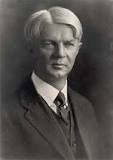 «Lernen mit Kopf, Herz und Hand» А. Флітнер
Переваги методу проектів як педагогічної технології
Максимальний розвиток і самореалізація особистості учня
Зміна ролі вчителя, з носія готових знань він перетворюється в організатора пізнавальної діяльності своїх учнів
Зміна ролі учнів у навчанні
Формування колективізму
Дотримання міжпредметних зв’язків
Посилення мотивів до навчання
Урізноманітнення засобів навчання
Класифікація навчальних проектів
Дослідницькі проекти
Рольові або ігрові проекти
Інформаційні проекти
Прикладні або практично-орієнтовані проекти
Етапи роботи над проектом
Інформаційно-комунікативні технології навчання біології
– це дидактичний комплекс навчальних та навчально-методичних матеріалів, що представлені на різних носіях інформації, технічних та інструментальних засобів обчислювальної техніки навчального призначення, а також система наукових знань про роль і місце комп’ютерної техніки у забезпеченні освітніх потреб учнів та удосконалення праці педагогів.
Види сучасних ІКТ
Напрями використання ІКТ на уроках біології
Учителю біології для прояву пізнавальної активності учня необхідно:
використовувати різноманітні форми і методи навчання біології – традиційні та інноваційні;
створювати педагогічні ситуації на уроці, які б дозволили кожному учню виявити ініціативу, самостійність;
створювати атмосферу зацікавленості кожного учня в роботі класу;
використовувати різні способи виконання завдань без побоювань помилитися або отримати неправильну відповідь;
заохочувати бажання учня знайти свій спосіб виконання завдання;
стимулювати учнів до висловлювань;
оцінювати діяльність учня за результатом.
ДЯКУЮ ЗА УВАГУ!